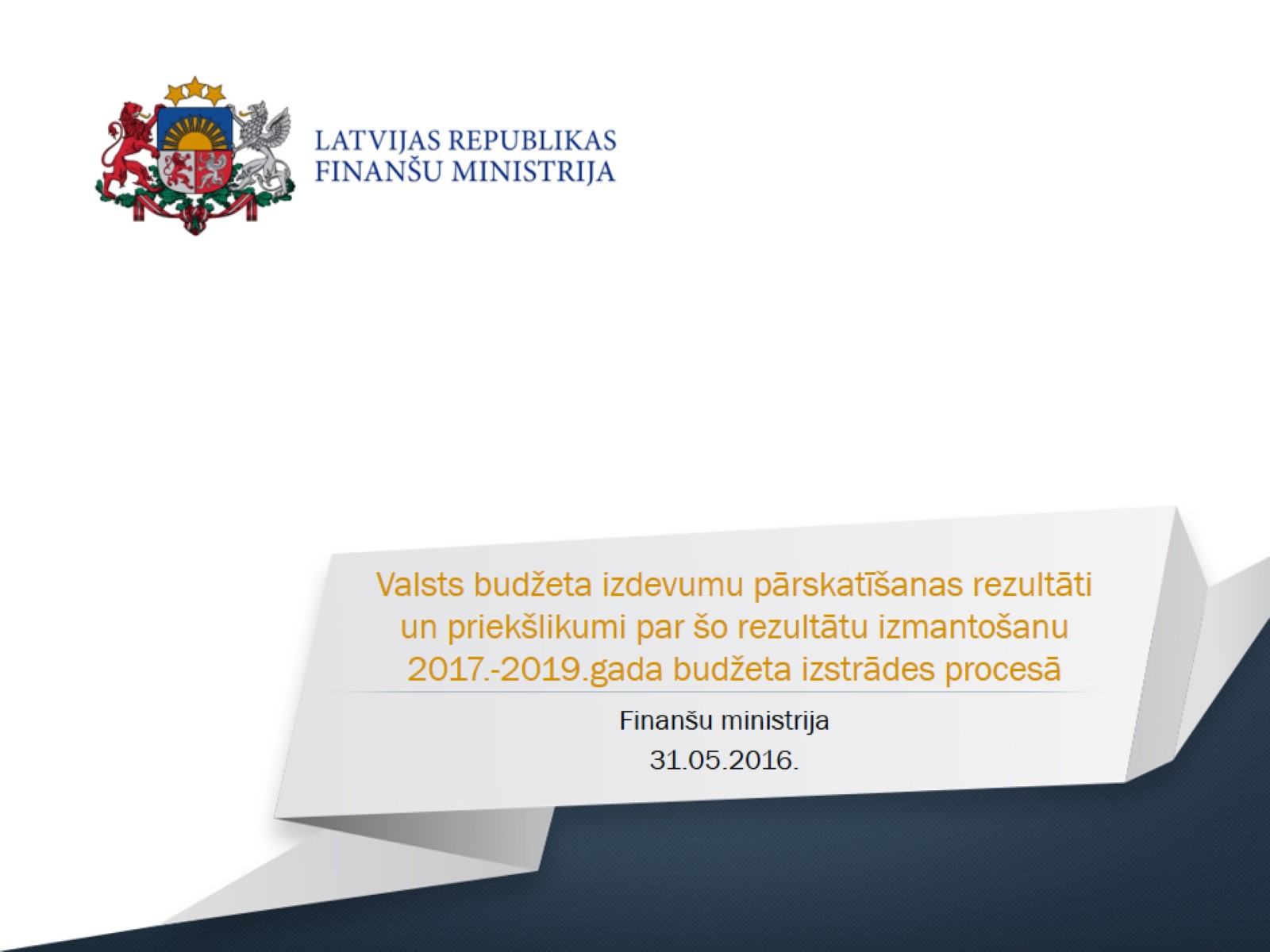 Valsts budžeta izdevumu pārskatīšanas rezultāti un priekšlikumi par šo rezultātu izmantošanu 2017.-2019.gada budžeta izstrādes procesā
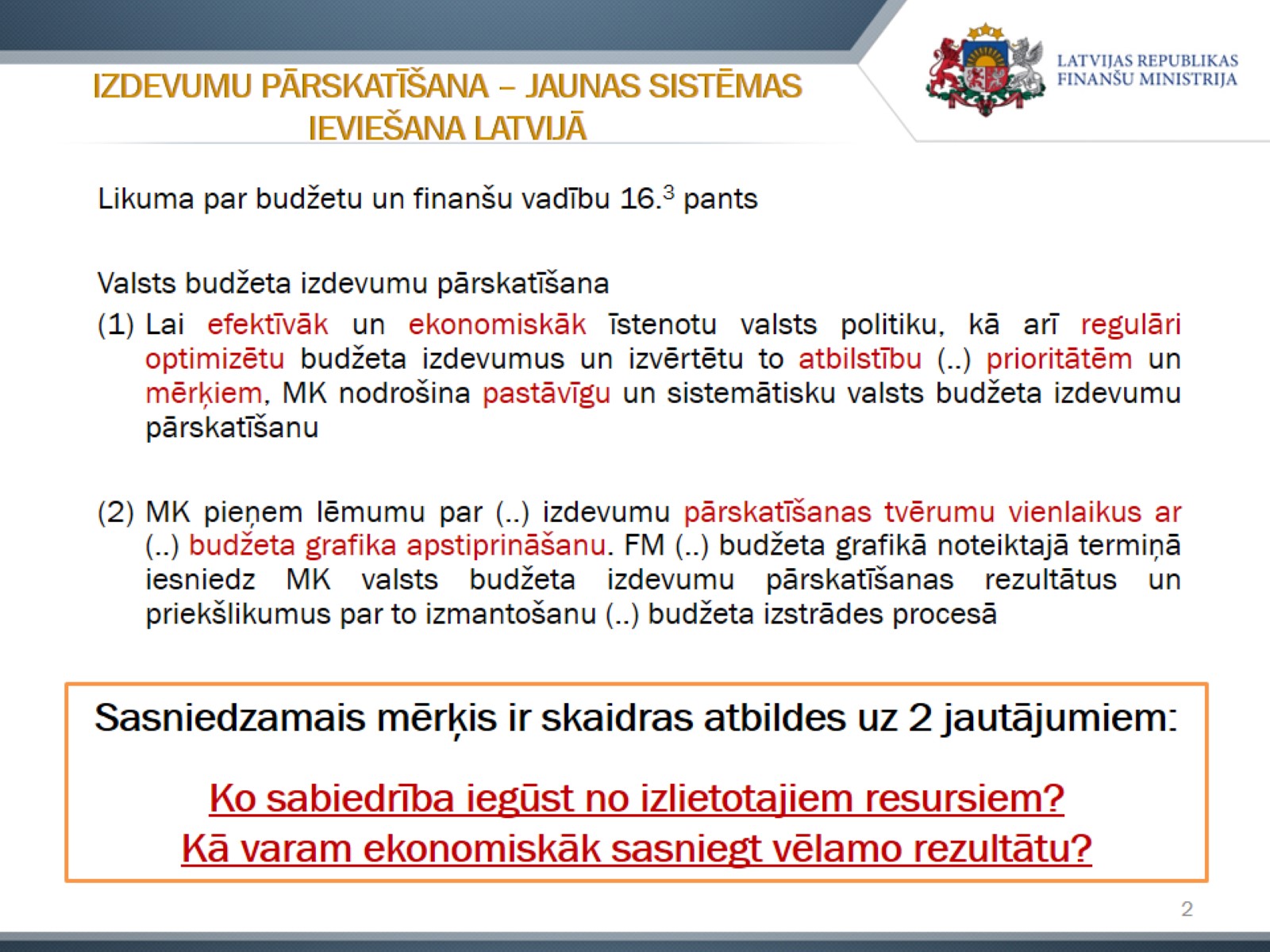 IZDEVUMU PĀRSKATĪŠANA – JAUNAS SISTĒMAS IEVIEŠANA LATVIJĀ
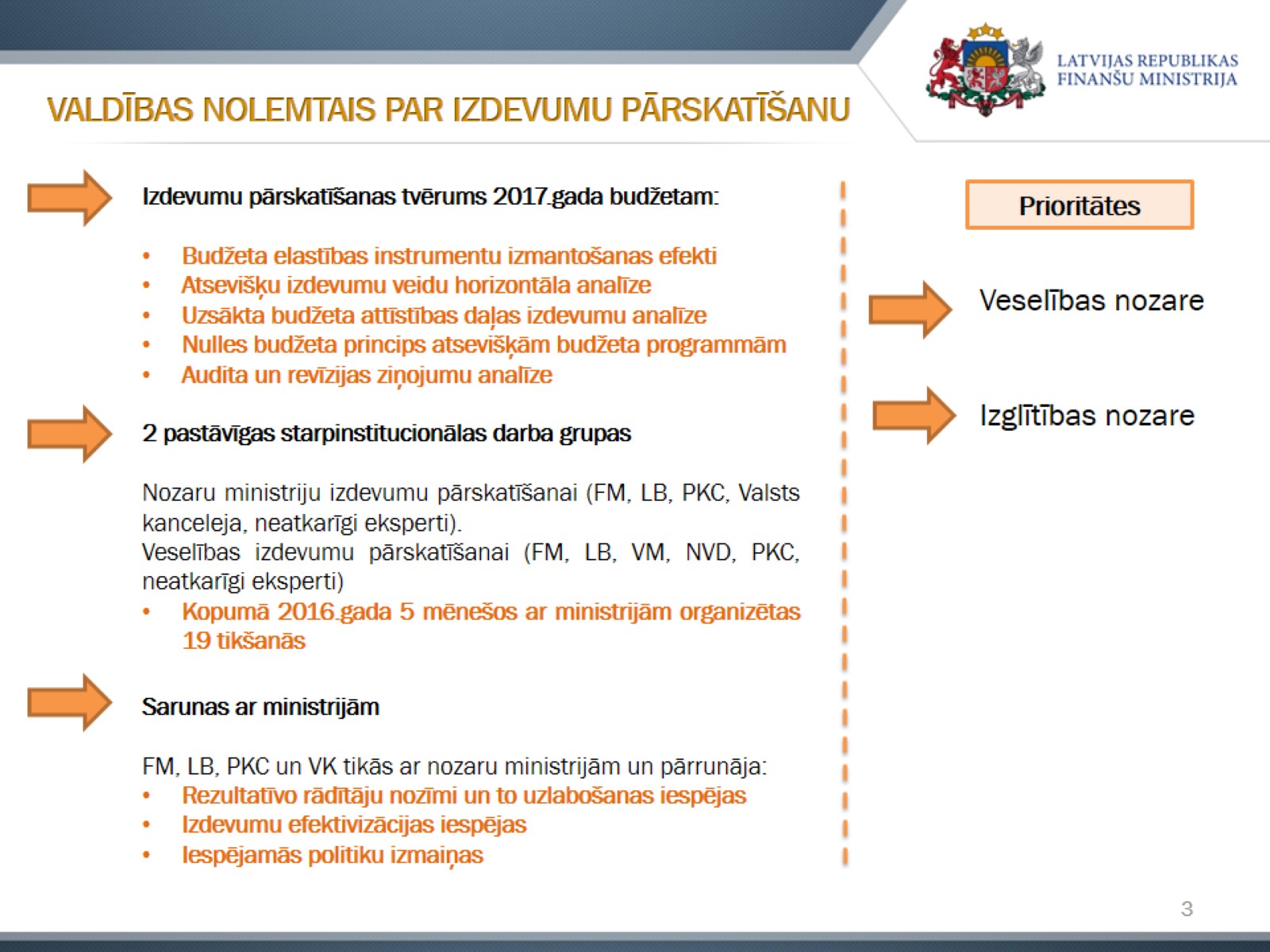 VALDĪBAS NOLEMTAIS PAR IZDEVUMU PĀRSKATĪŠANU
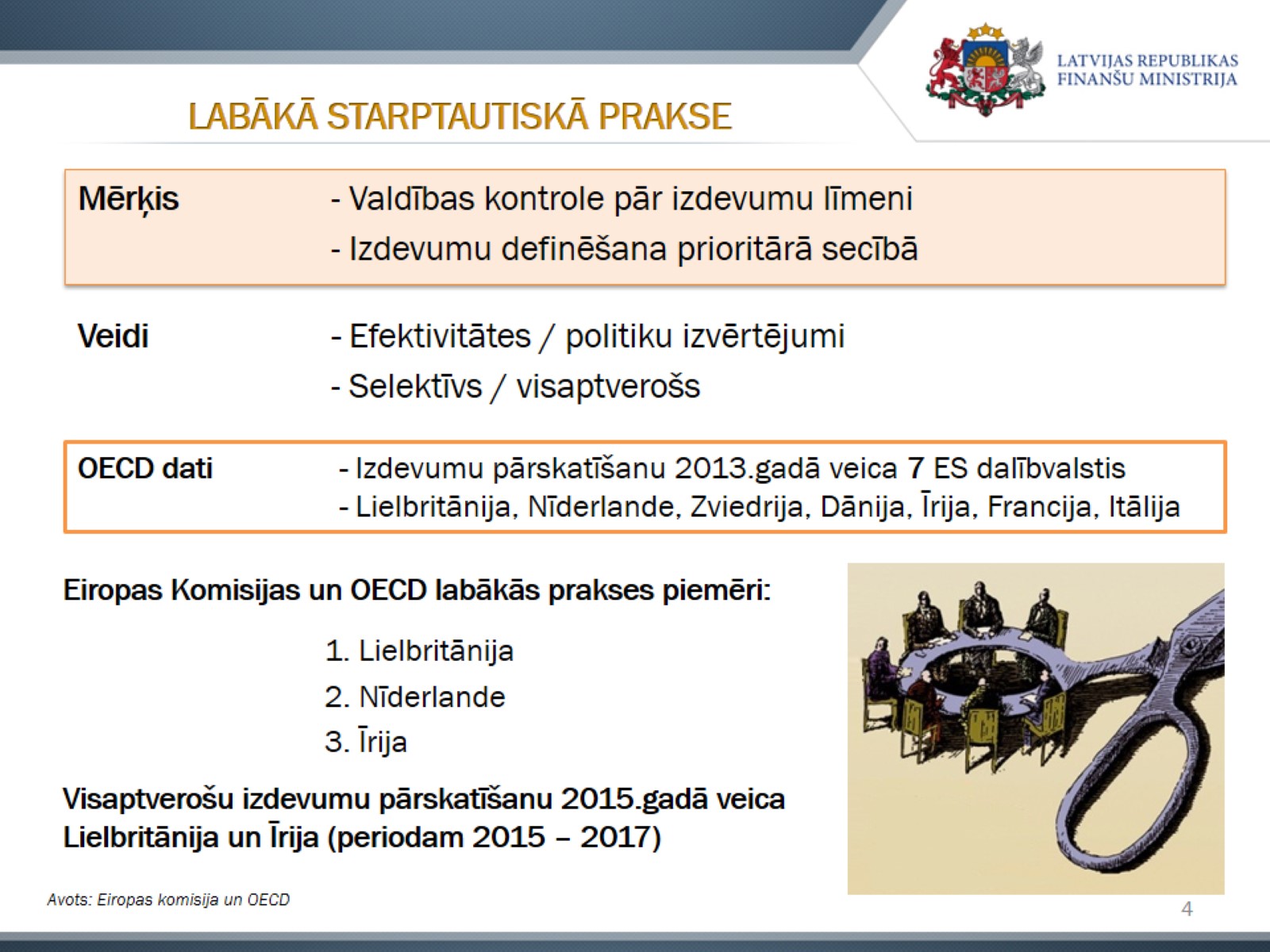 LABĀKĀ STARPTAUTISKĀ PRAKSE
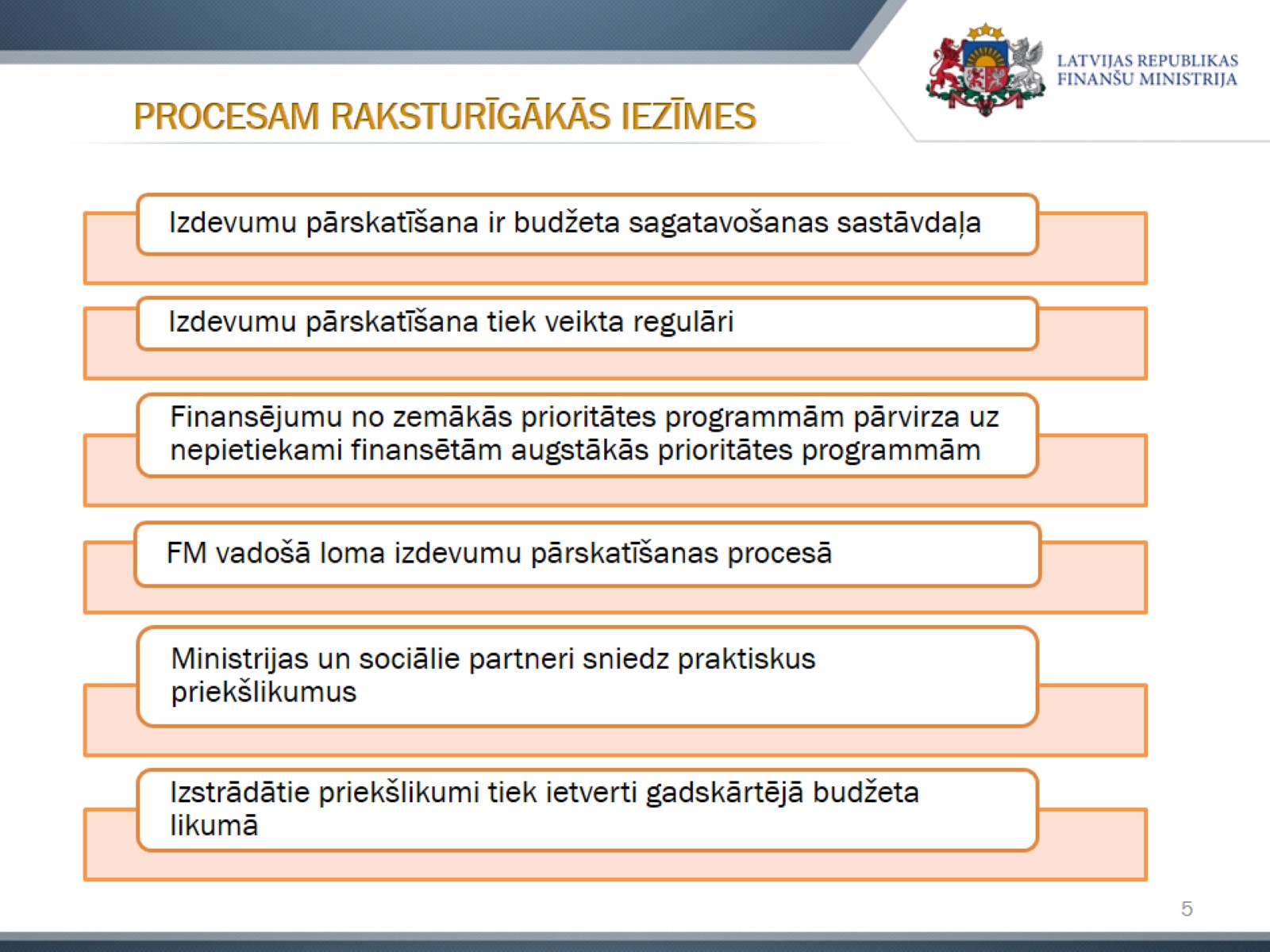 PROCESAM RAKSTURĪGĀKĀS IEZĪMES
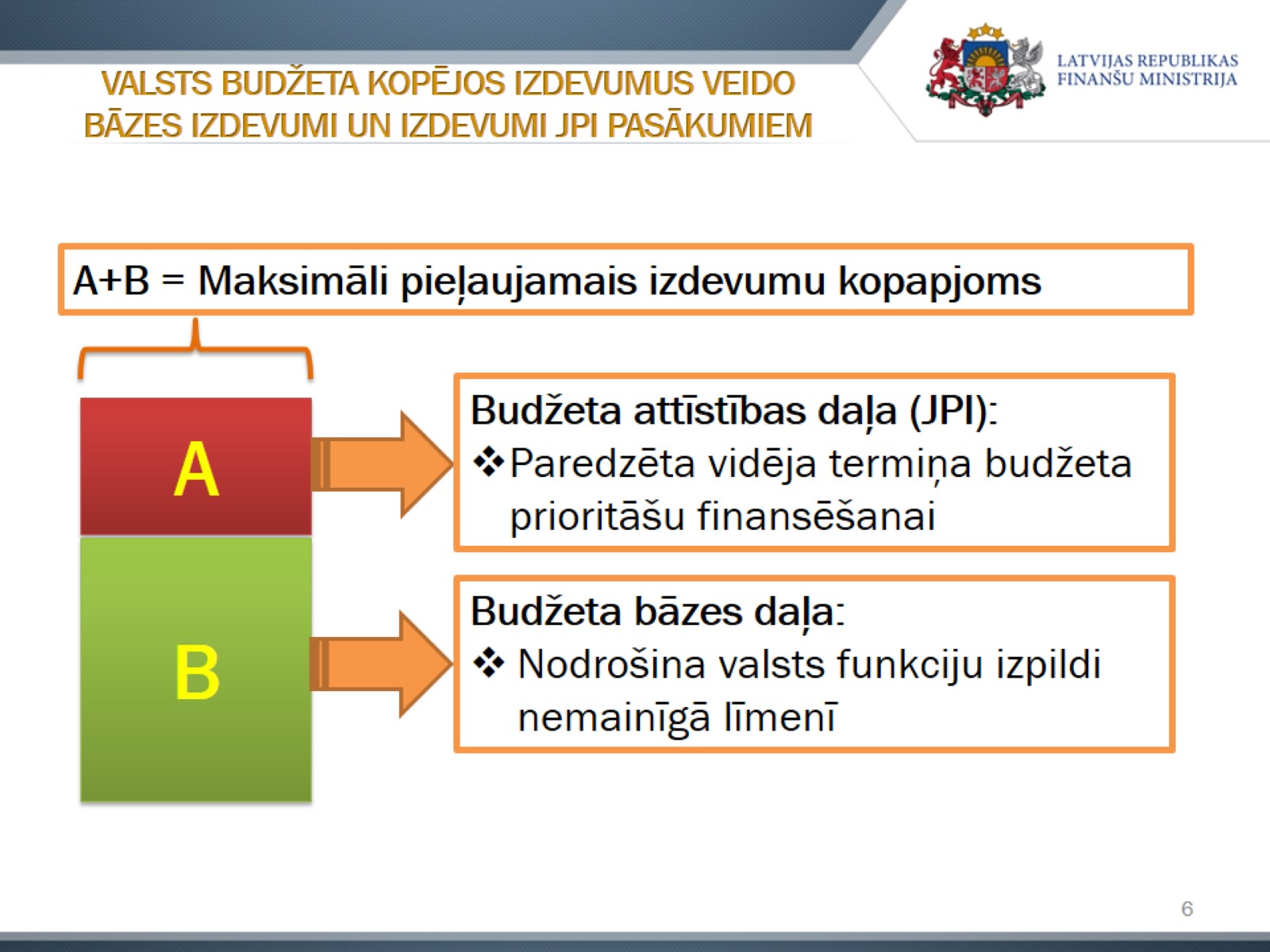 VALSTS BUDŽETA KOPĒJOS IZDEVUMUS VEIDO BĀZES IZDEVUMI UN IZDEVUMI JPI PASĀKUMIEM
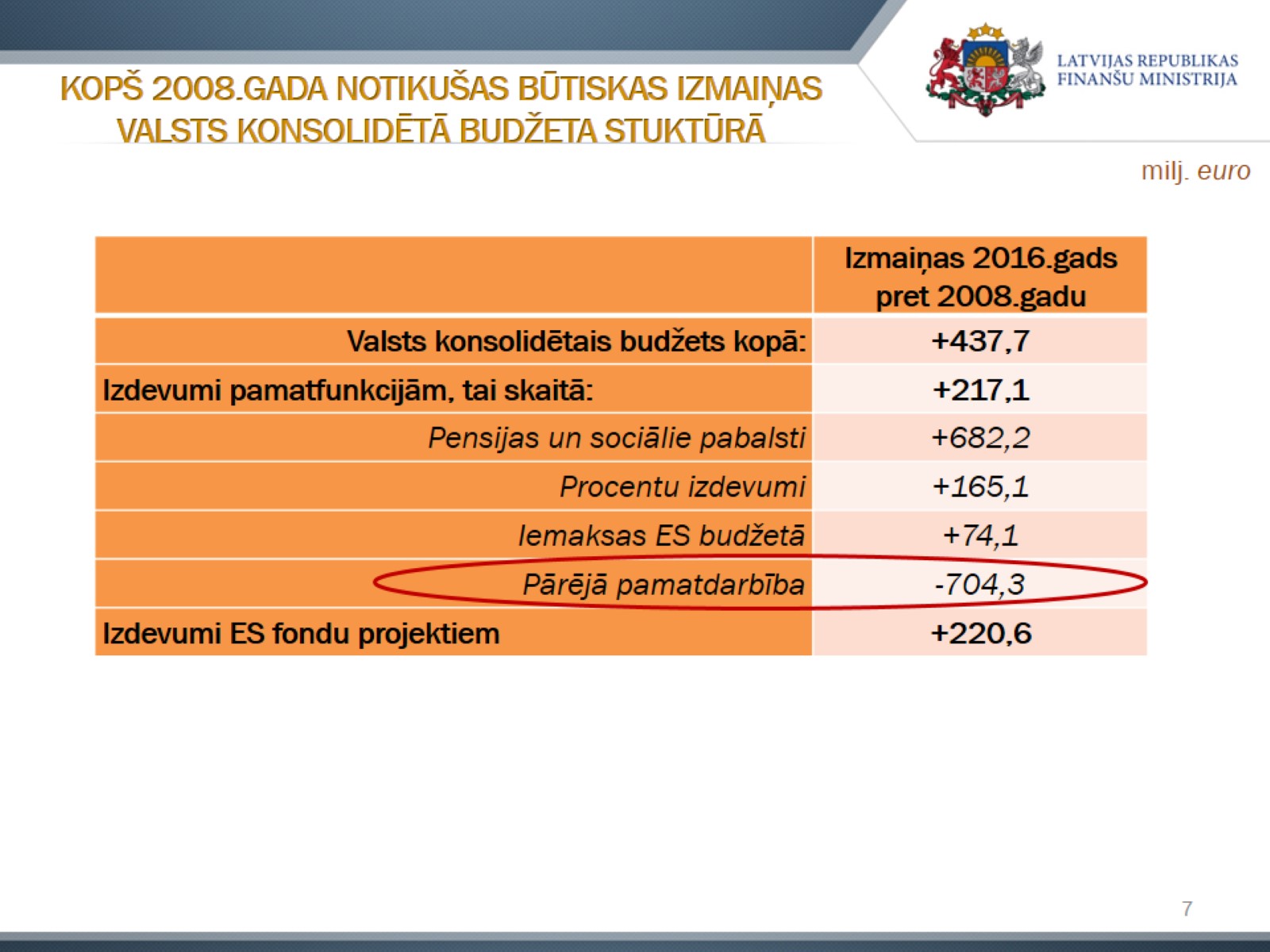 KOPŠ 2008.GADA NOTIKUŠAS BŪTISKAS IZMAIŅAS VALSTS KONSOLIDĒTĀ BUDŽETA STUKTŪRĀ
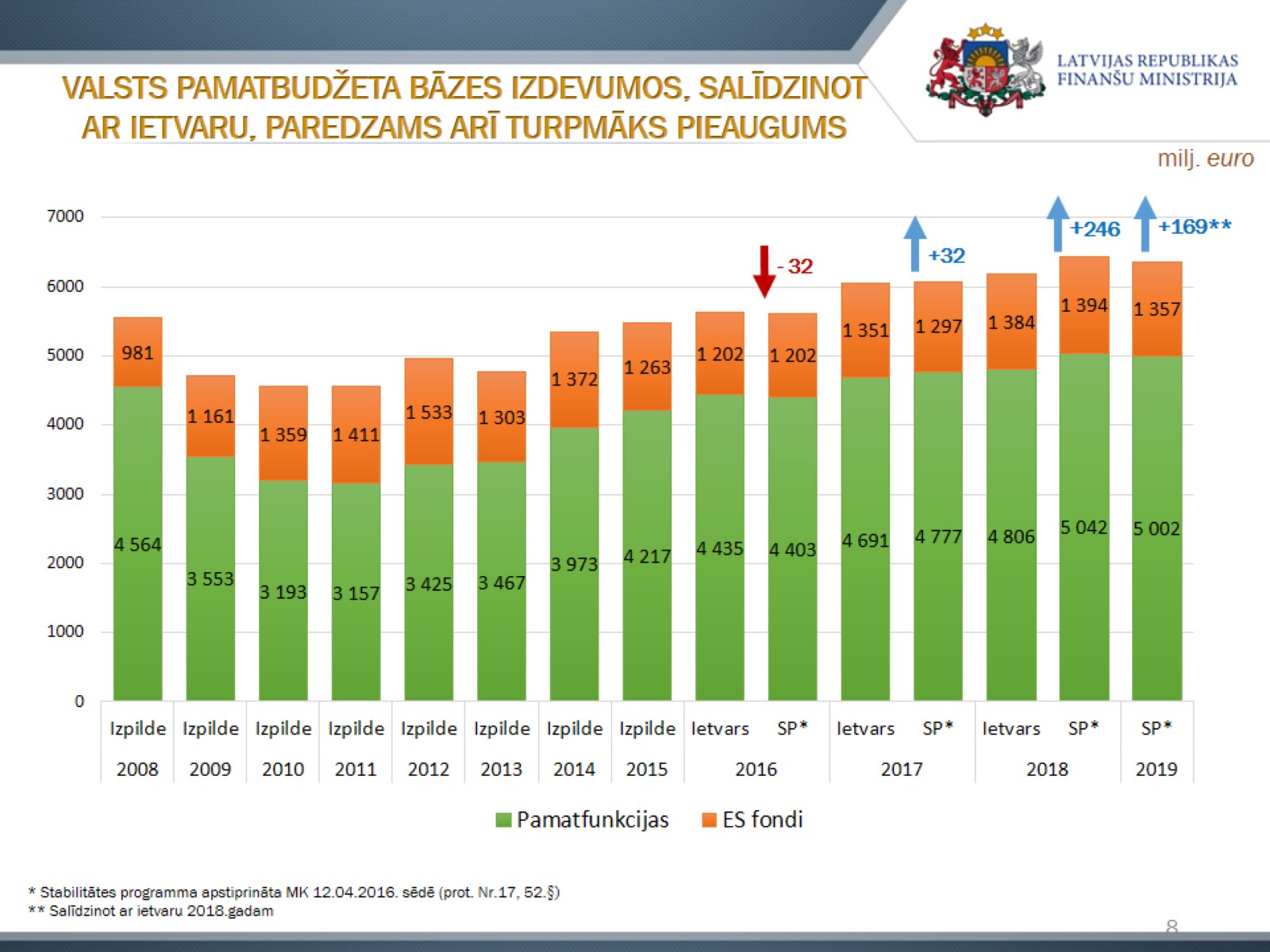 VALSTS PAMATBUDŽETA BĀZES IZDEVUMOS, SALĪDZINOT AR IETVARU, PAREDZAMS ARĪ TURPMĀKS PIEAUGUMS
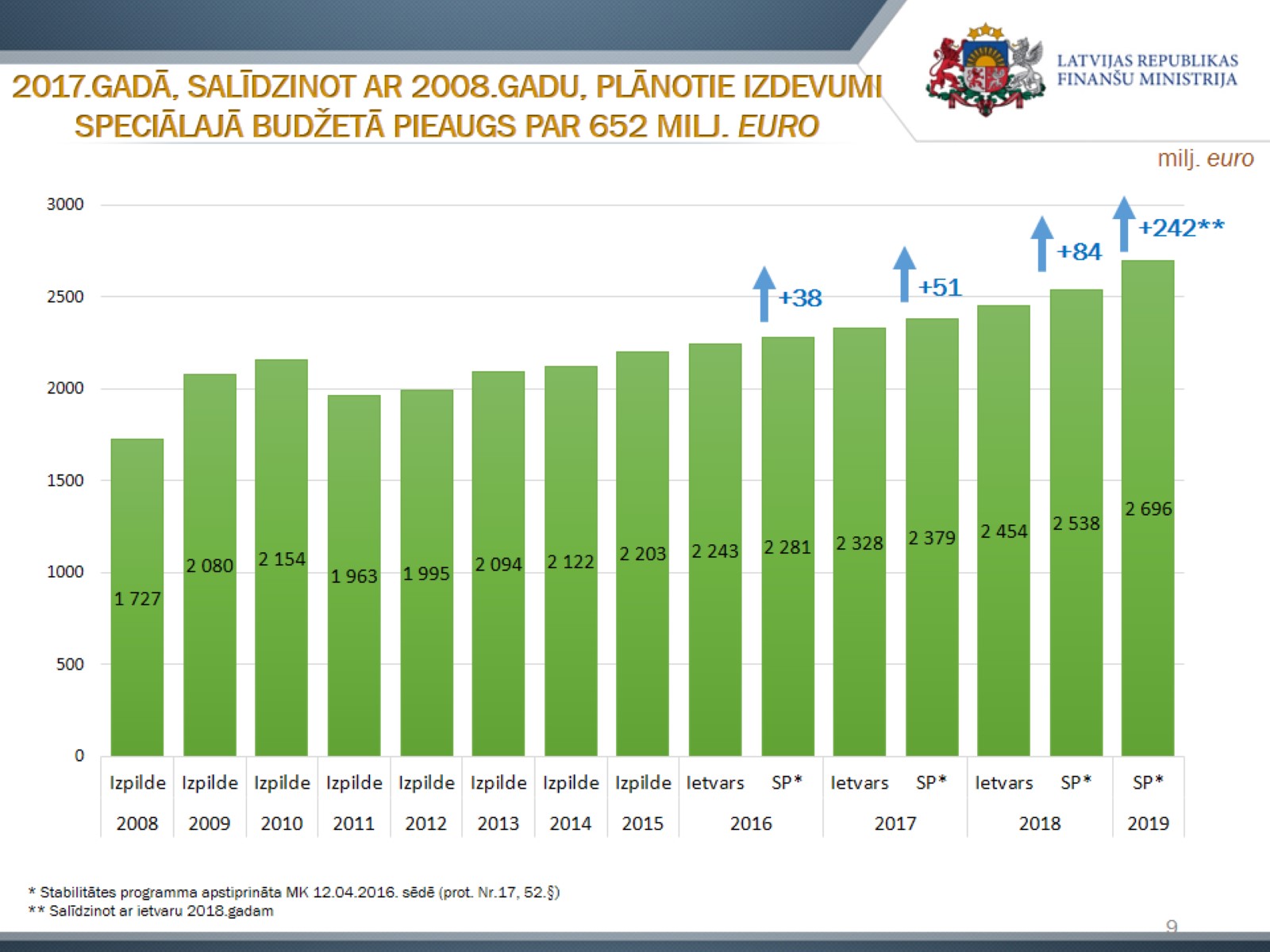 2017.GADĀ, SALĪDZINOT AR 2008.GADU, PLĀNOTIE IZDEVUMI SPECIĀLAJĀ BUDŽETĀ PIEAUGS PAR 652 MILJ. EURO
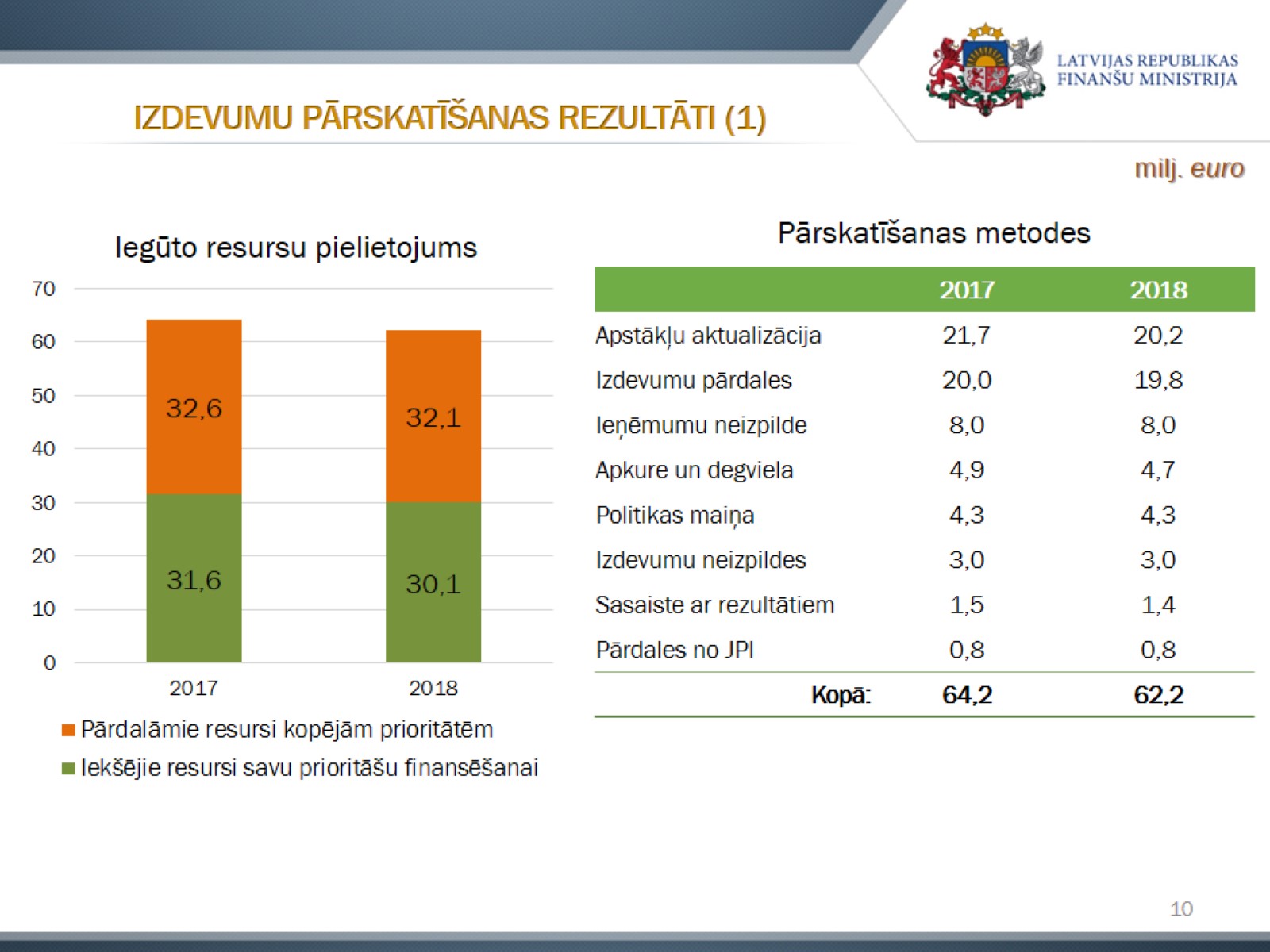 IZDEVUMU PĀRSKATĪŠANAS REZULTĀTI (1)
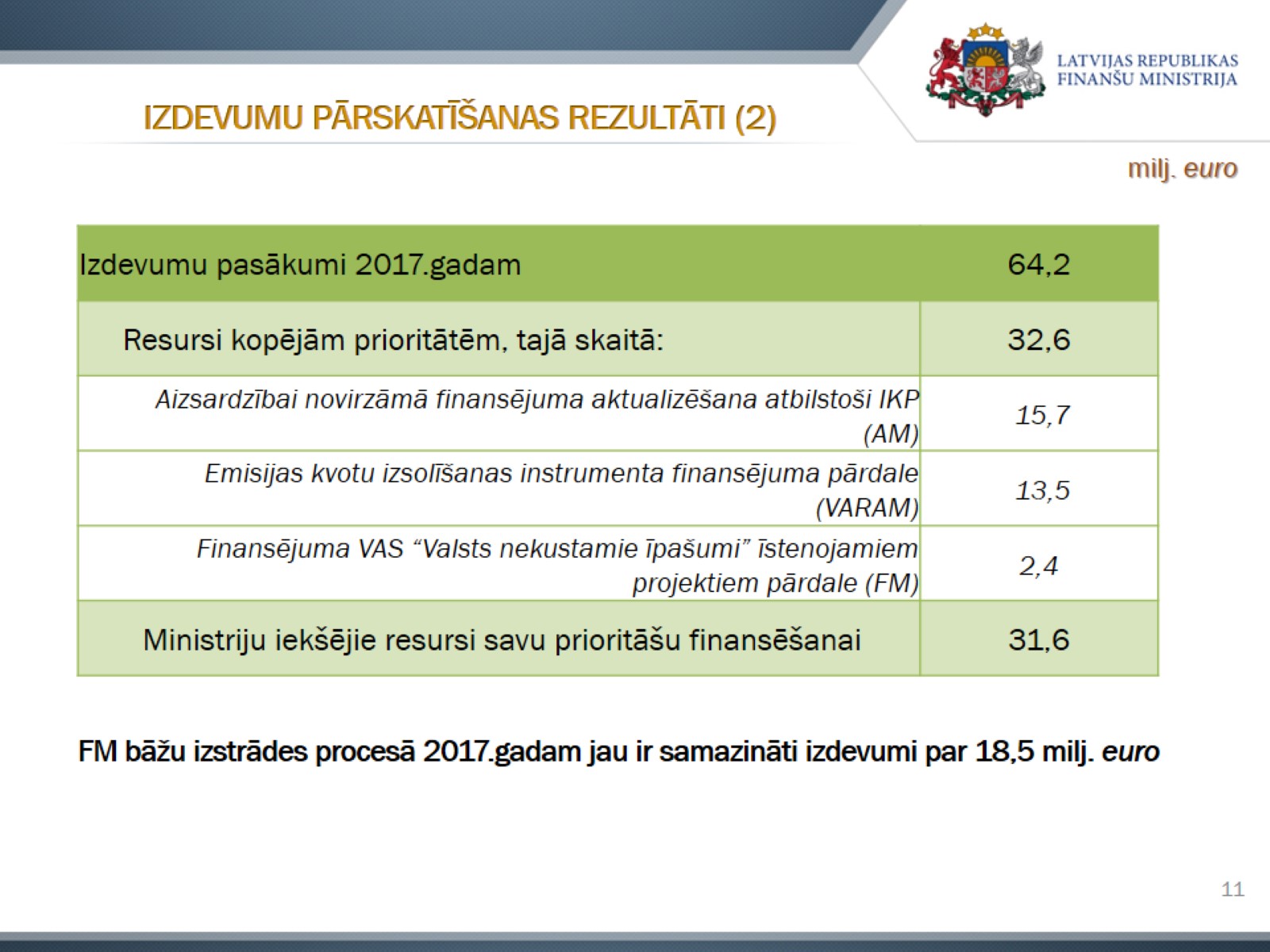 IZDEVUMU PĀRSKATĪŠANAS REZULTĀTI (2)
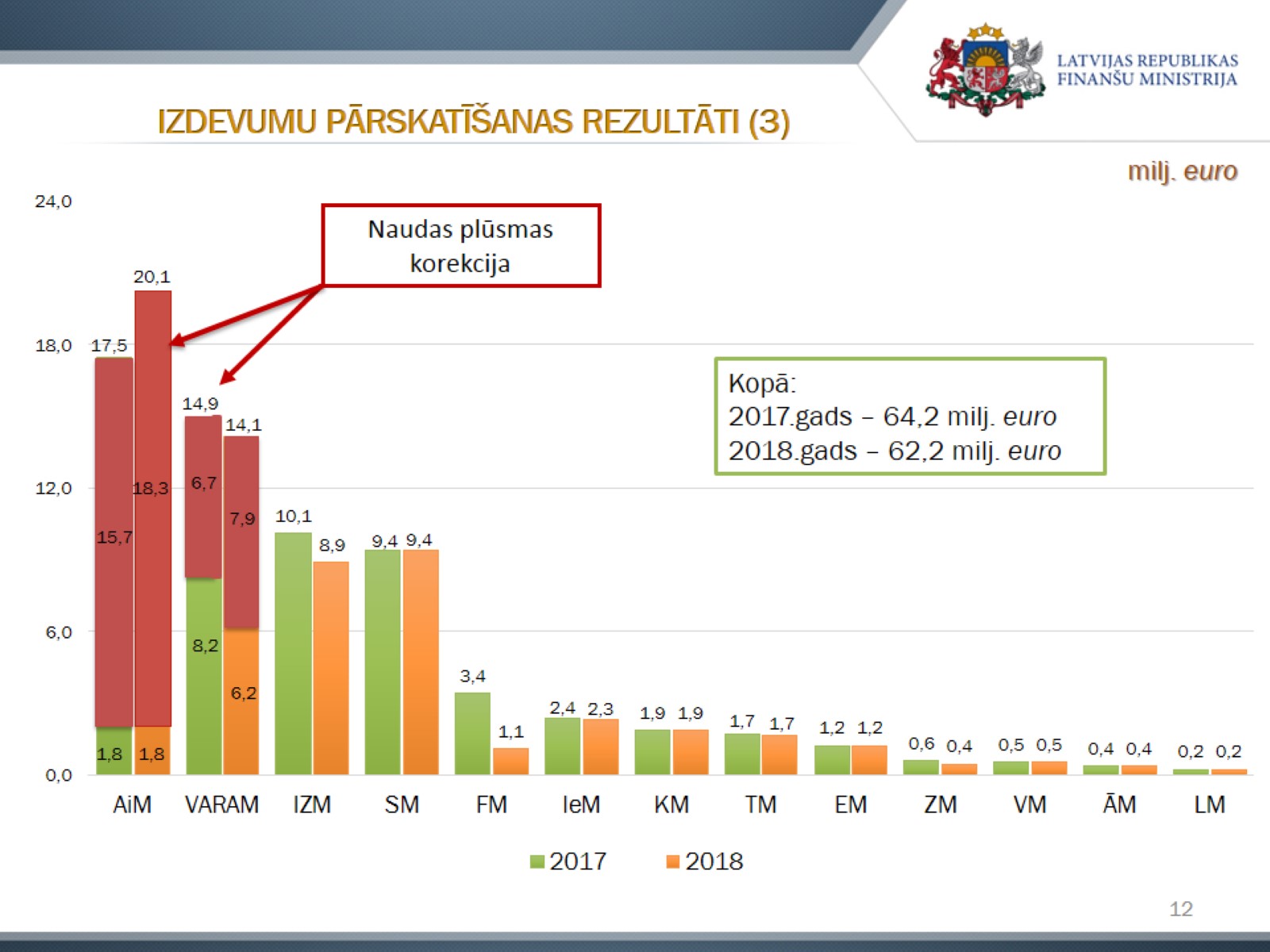 IZDEVUMU PĀRSKATĪŠANAS REZULTĀTI (3)
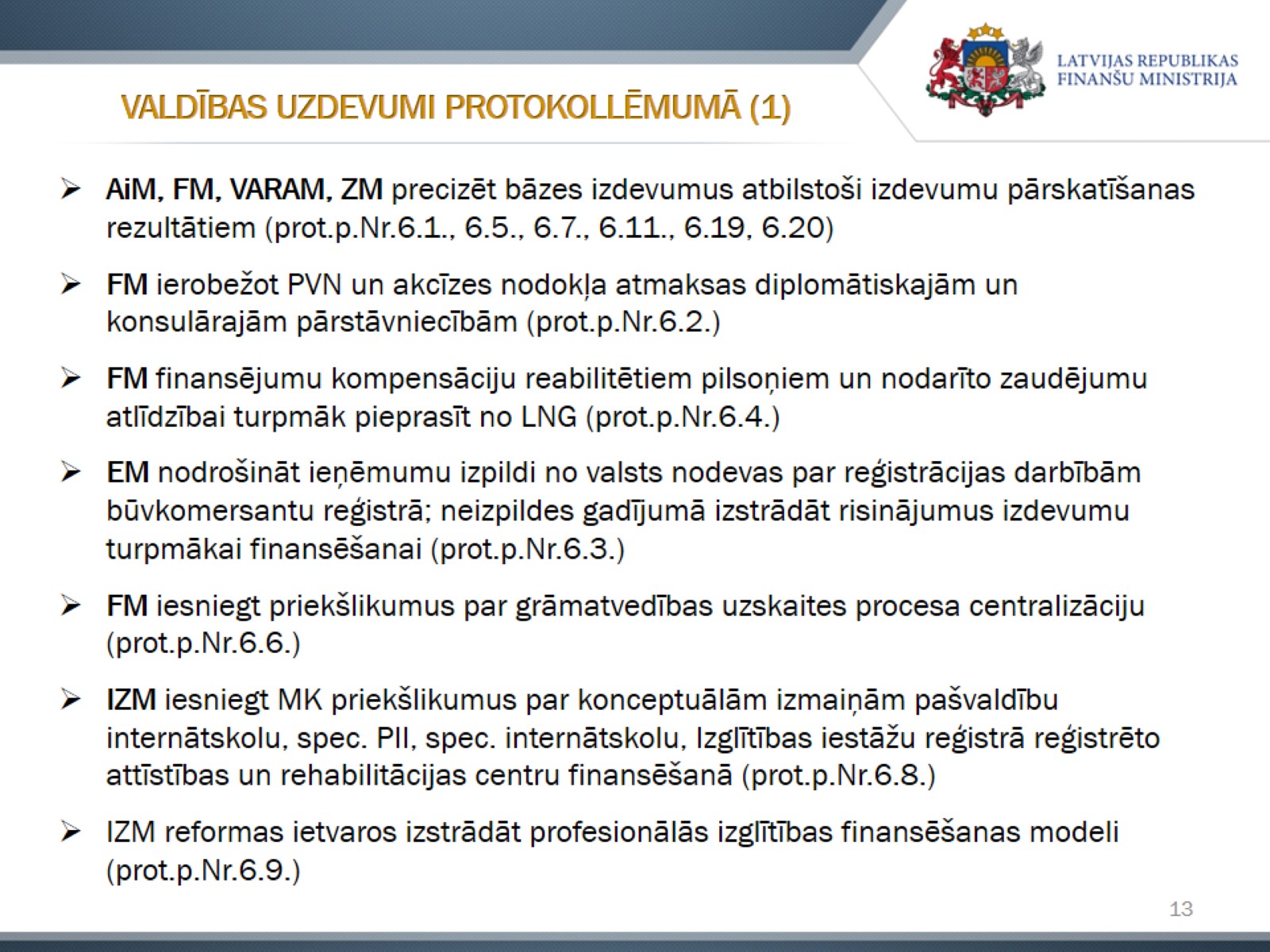 VALDĪBAS UZDEVUMI PROTOKOLLĒMUMĀ (1)
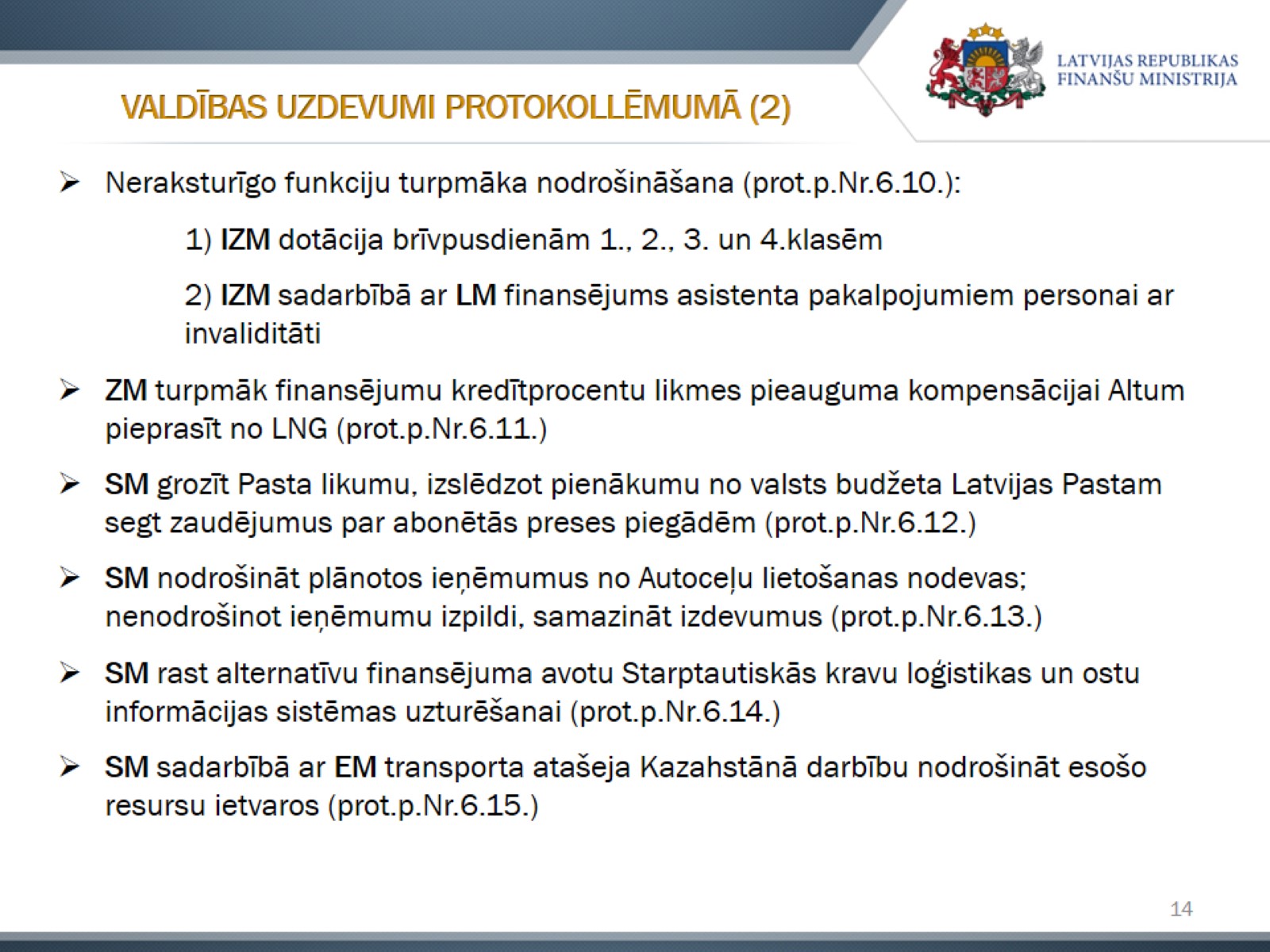 VALDĪBAS UZDEVUMI PROTOKOLLĒMUMĀ (2)
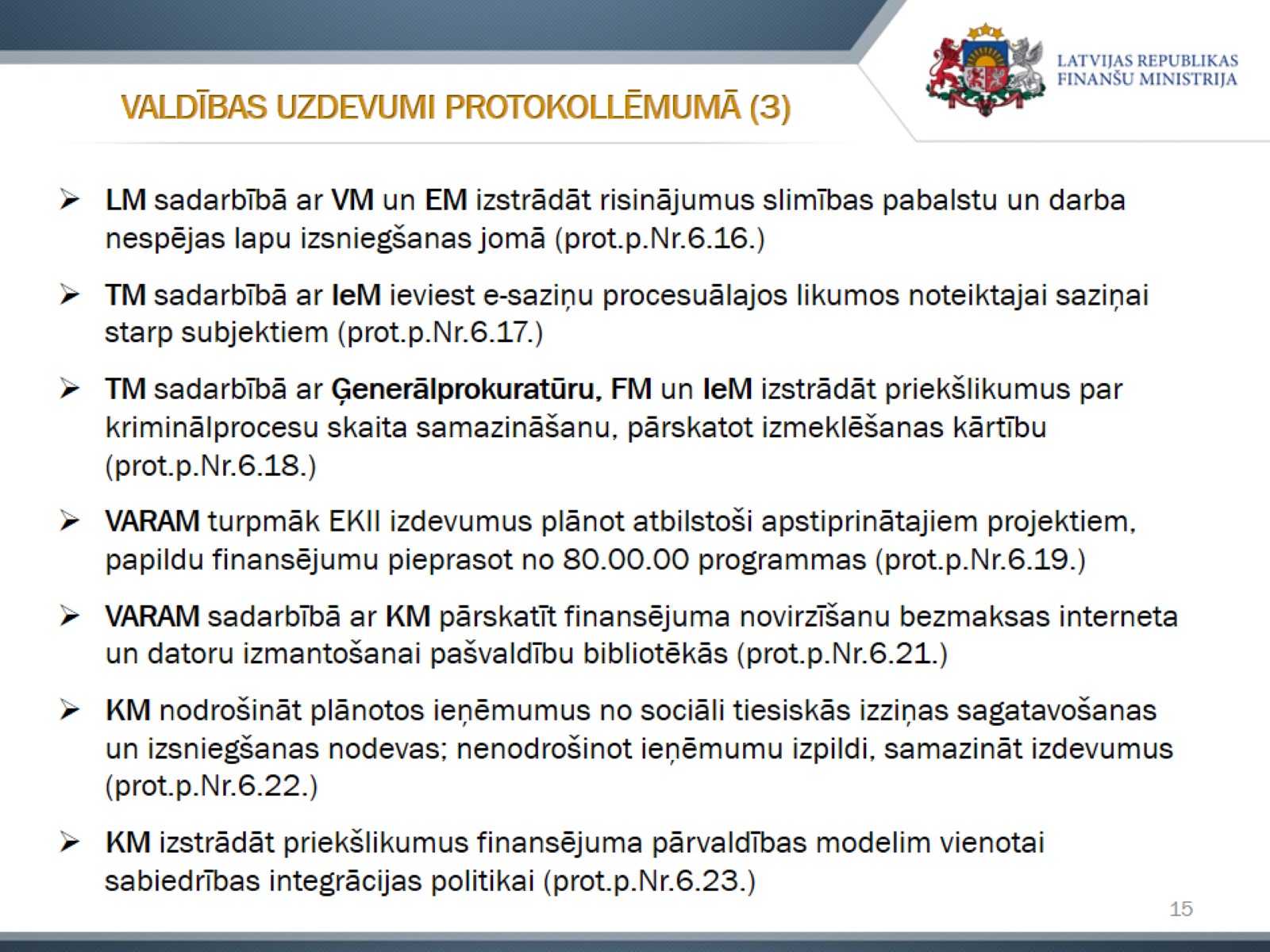 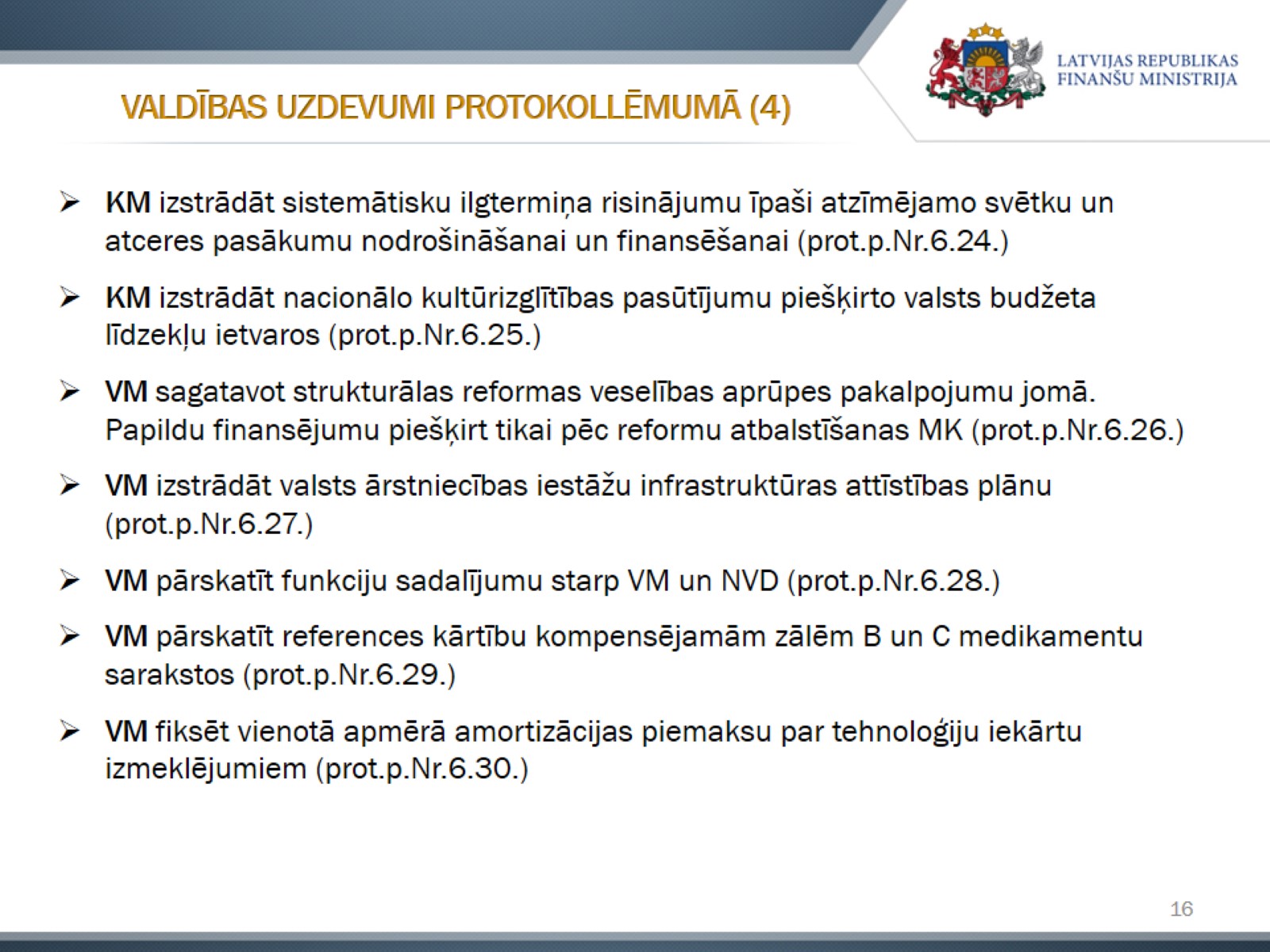 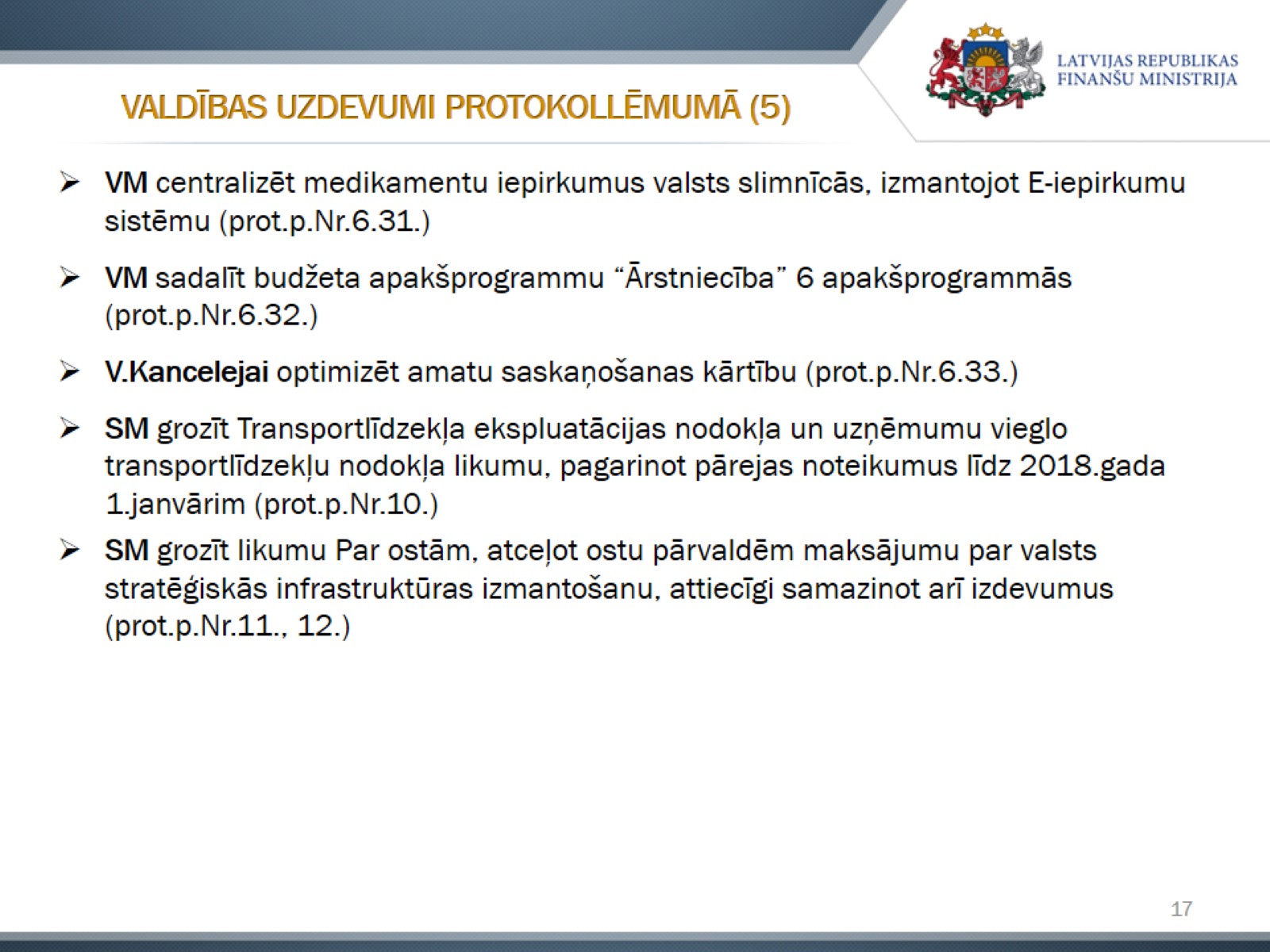 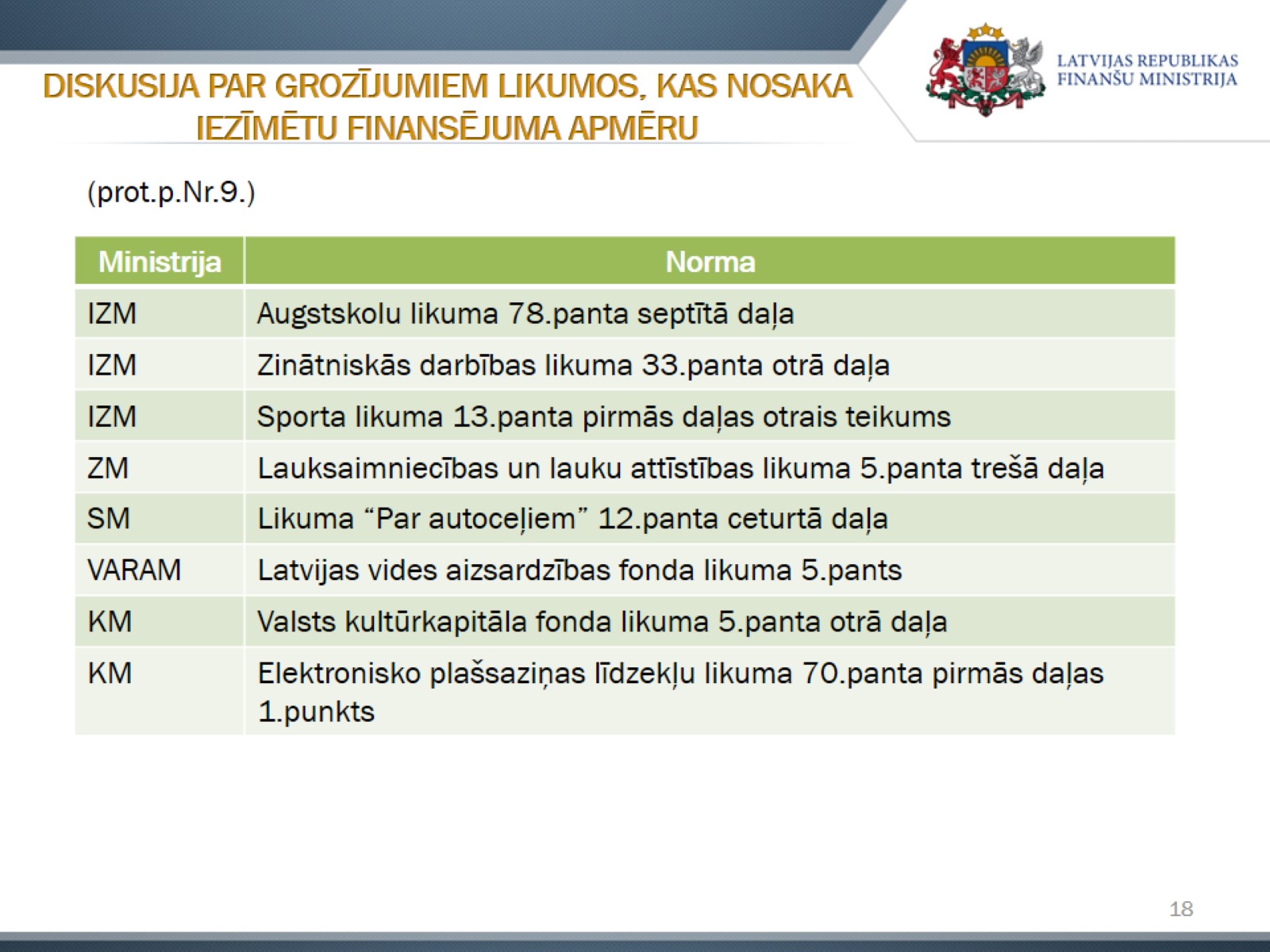 DISKUSIJA PAR GROZĪJUMIEM LIKUMOS, KAS NOSAKA IEZĪMĒTU FINANSĒJUMA APMĒRU
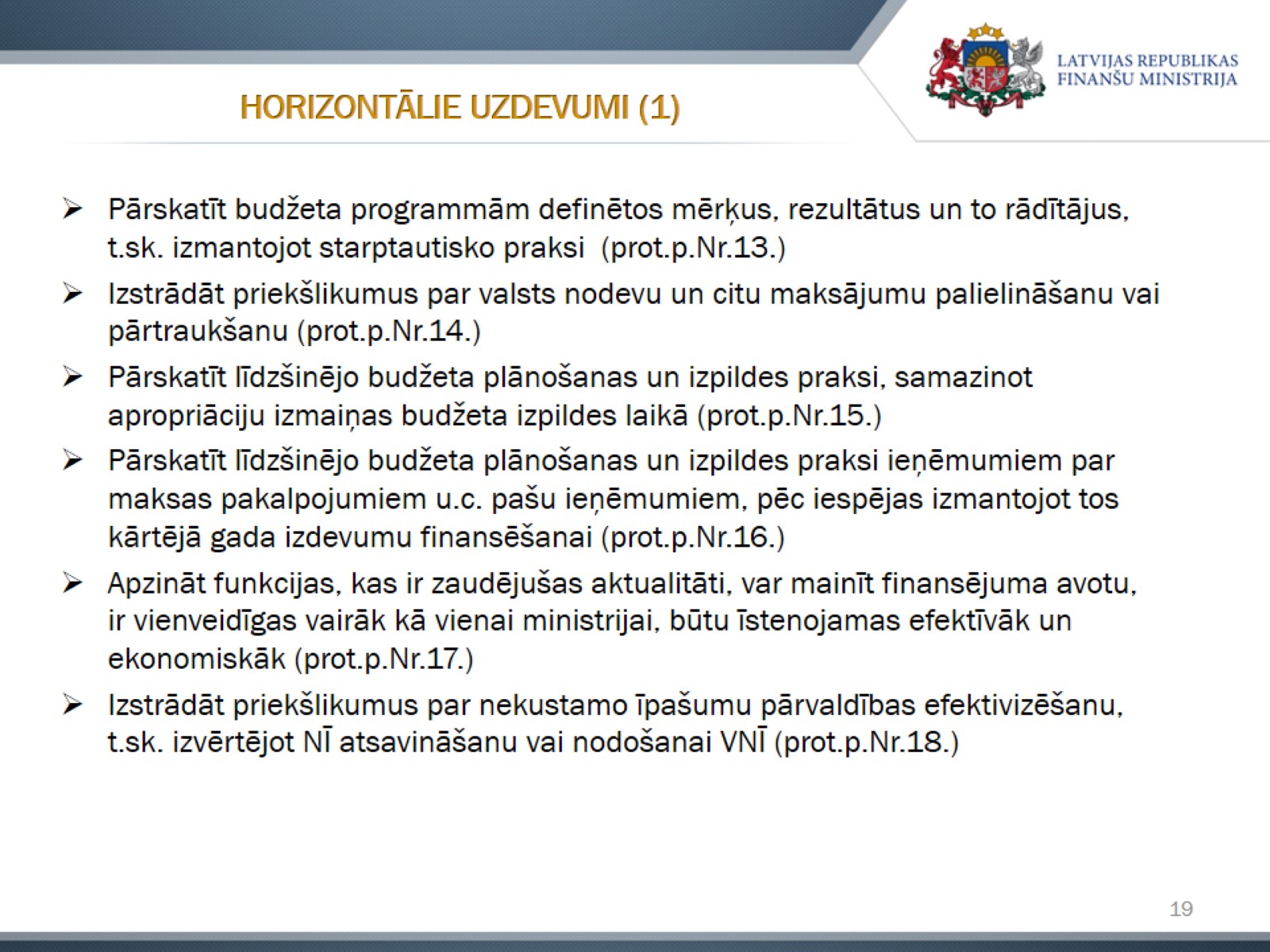 HORIZONTĀLIE UZDEVUMI (1)
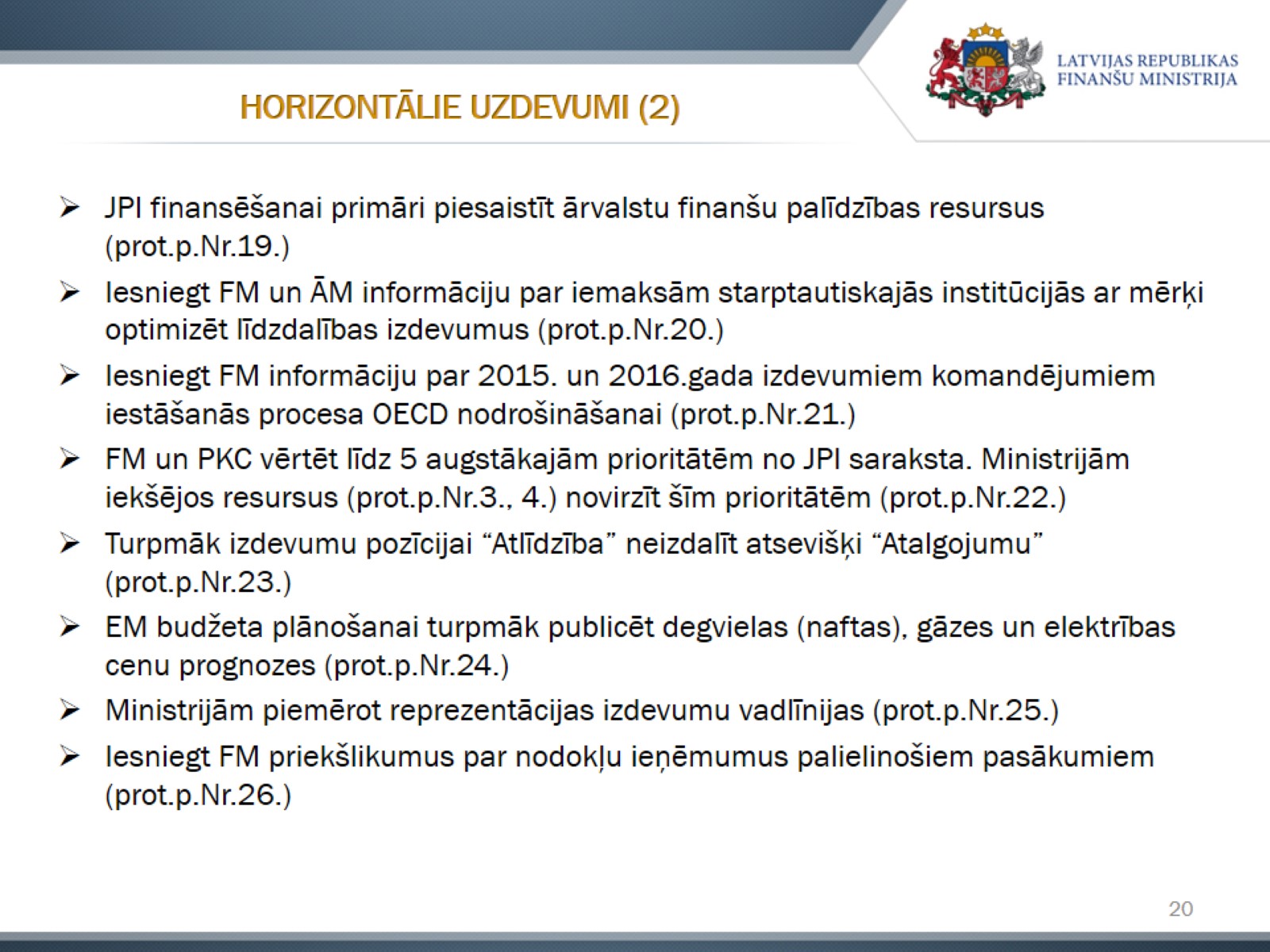 HORIZONTĀLIE UZDEVUMI (2)
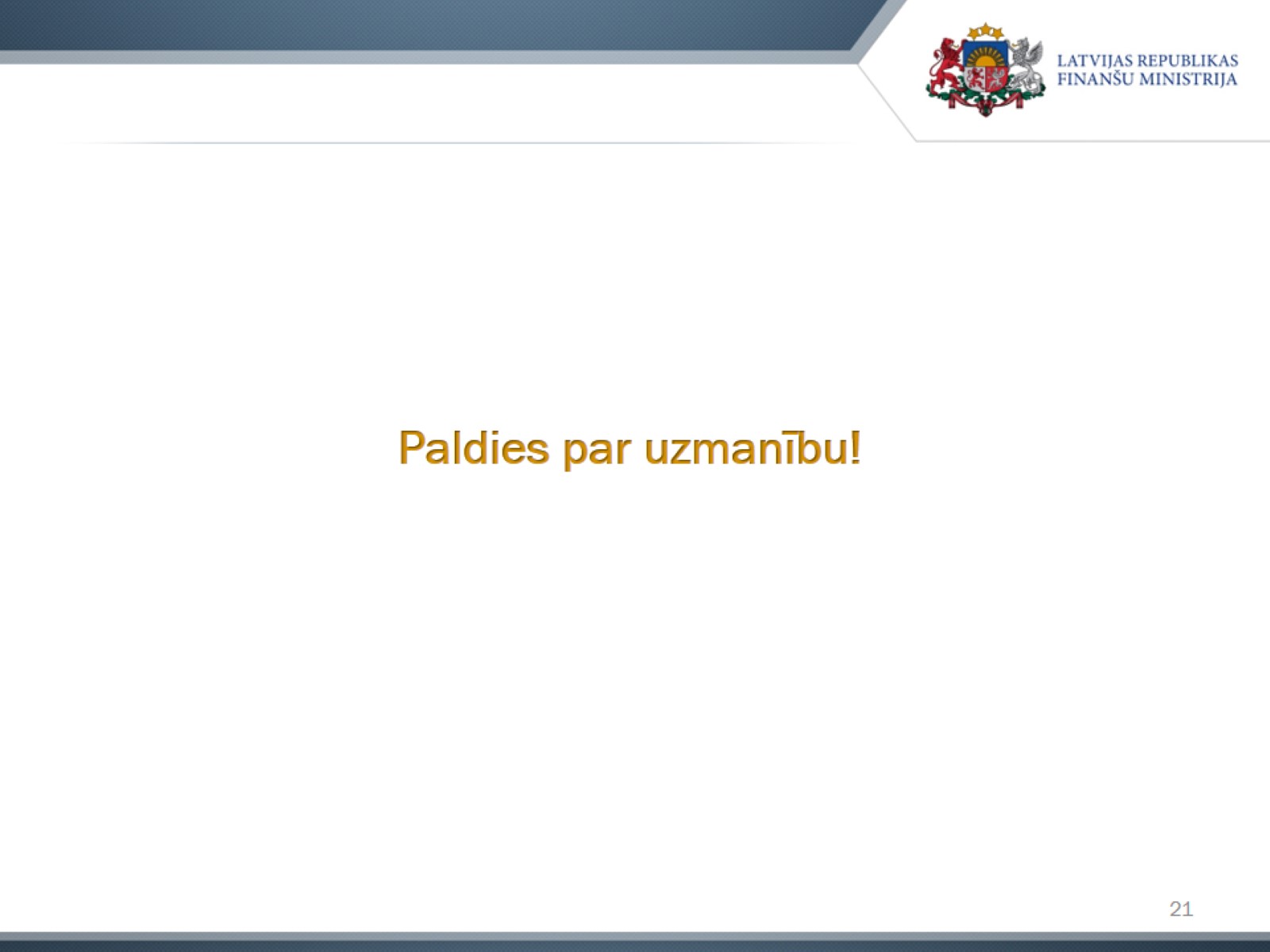 Paldies par uzmanību!